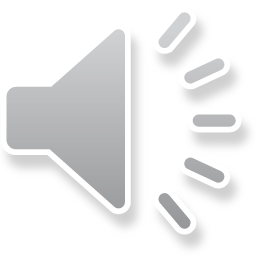 Хімія у нашому житті                          вода
Вода. найдивовижніша субстанція у природі. найпотрібніша для життя. Чи все знаємо про неї?
2/3 поверхні землі вкрито водою.
Знайдена у сонячній системі та далекому космосі.
Колиска життя.
І його ж основа.
Життя на Землі можливе без кисню(анаеробні бактерії , сульфофаги) але неможливе без води.
Єдина речовина у природі що існує одночасно у всіх агрегатних станах.
В залежності від зовнішніх факторів може змінювати молекулярну структуру.
Доведено: вода має пам’ять-в залежності від отриманої інформації міняється форма кластерів(непостійних молекулярних утворень).
Встановлений факт: на властивості води сильний вплив мають позитивні емоції людини,а особливо молитва.
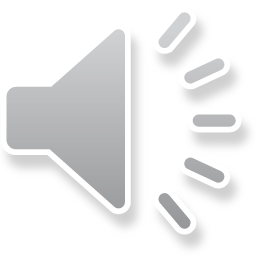 Підготовано : швед тарасвикористано інформацію wikipedia, зображення Google.